স্বাগতম
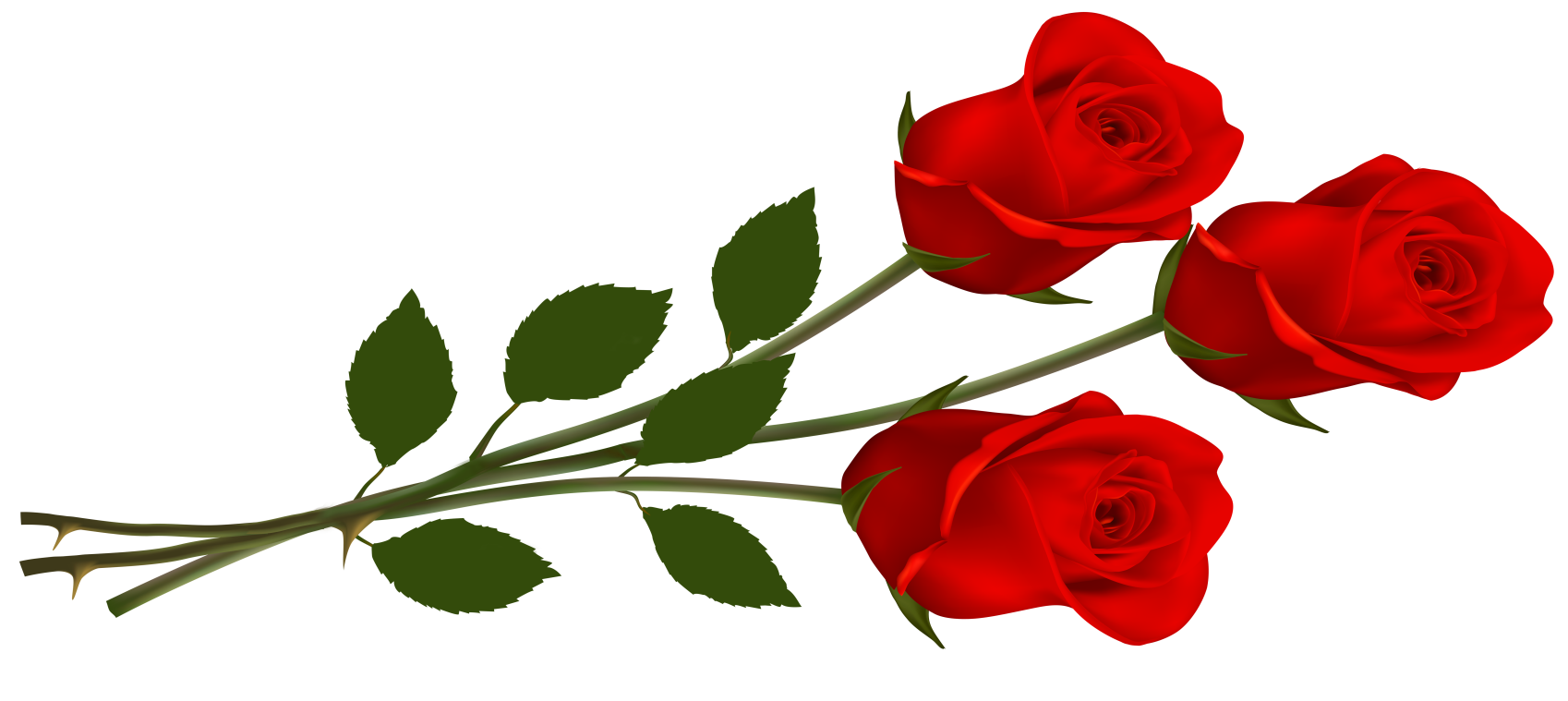 MD. AMINUL ISLAM
Thursday, December 19, 2019
1
পরিচিতি
মোঃ আমিনুল ইসলাম			(সহঃশিক্ষক গণিত) 
চাঁদপুর আহমাদিয়া ফাযিল মাদ্রাসা।
চাঁদপুর সদর, চাঁদপুর।
মোবাঃ-01911272437।
শ্রেণীঃ দশম
অধ্যায়ঃ ত্রয়োদশ(প্রিজম)
সময়ঃ ৪০ মিনিট
MD. AMINUL ISLAM
Thursday, December 19, 2019
2
চিত্রগুলো দেখি এবং কিসের চিত্র বলতে চেষ্টা করি।
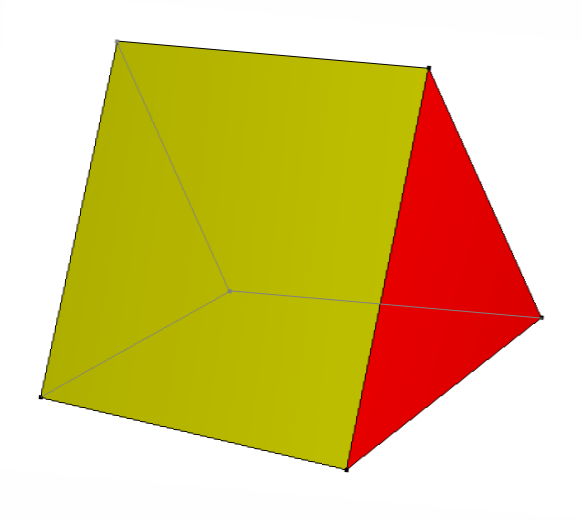 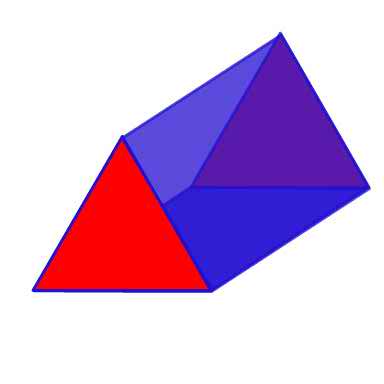 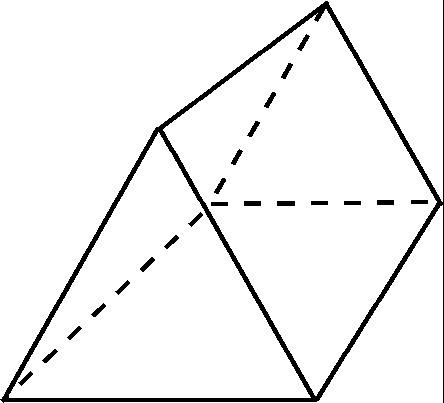 MD. AMINUL ISLAM
Thursday, December 19, 2019
3
প্রিজম
MD. AMINUL ISLAM
Thursday, December 19, 2019
4
এই পাঠ শেষে শিক্ষার্থীরা...
১.প্রিজমের ক্ষেত্রফল ও আয়তন নির্ণয়  করতে পারবে;
২.প্রিজম সংক্রান্ত সমস্যার সমাধান করতে পারবে;
৩.প্রিজম কাকে বলে তা বলতে জানতে পারবে।
MD. AMINUL ISLAM
Thursday, December 19, 2019
5
MD. AMINUL ISLAM
Thursday, December 19, 2019
6
প্রিজম
MD. AMINUL ISLAM
Thursday, December 19, 2019
7
প্রিজমের আকৃতি।
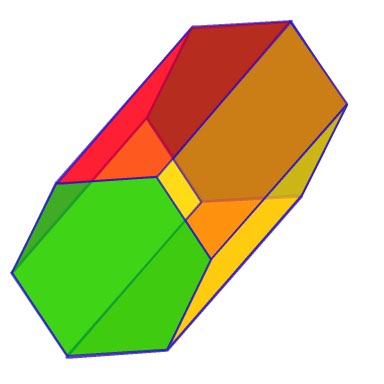 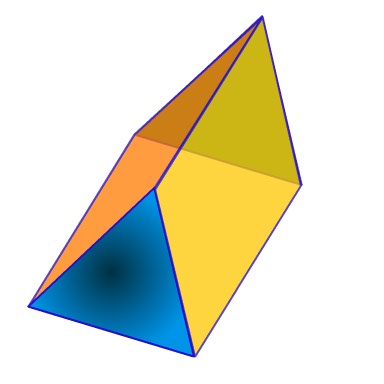 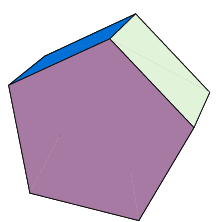 ত্রিভূজাকৃতি প্রিজম
পঞ্চভূজাকৃতি প্রিজম
ষড়ভূজাকৃতি প্রিজম
MD. AMINUL ISLAM
Thursday, December 19, 2019
8
যে ঘনবস্তুর দুই প্রান্ত সর্বসম ও সমান্তরাল বহুভূজ  বহুভুজ দ্বারা আবদ্ধ এবং  অন্য তলগুলো সামান্তরিক তাকে প্রিজম বলে।
MD. AMINUL ISLAM
Thursday, December 19, 2019
9
প্রিজমের সমগ্রতলের ক্ষেত্রফল=২(ভূমির ক্ষেত্রফল)+ পার্শ্বতলগুলোর ক্ষেত্রফল
MD. AMINUL ISLAM
Thursday, December 19, 2019
10
উচ্চতা
ভূমি
প্রিজমের আয়তন = ভূমির ক্ষেত্রফল× উচ্চতা
MD. AMINUL ISLAM
Thursday, December 19, 2019
11
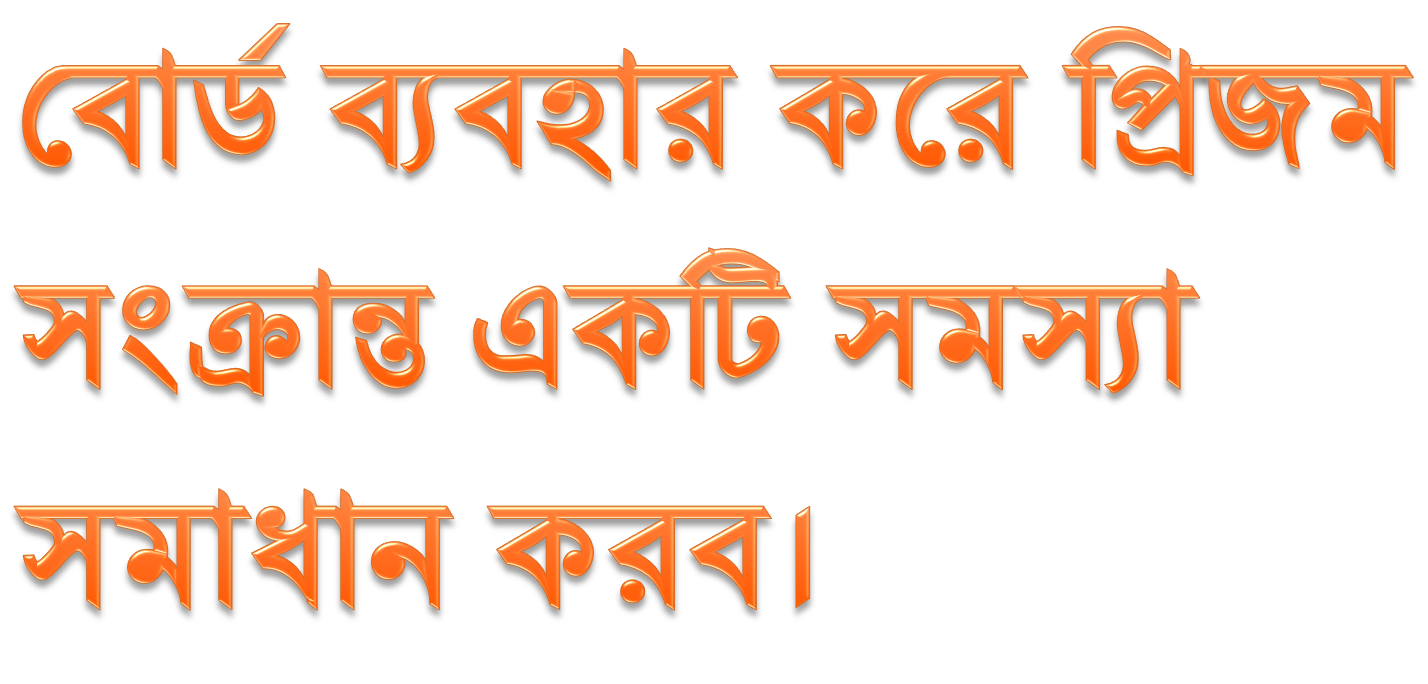 MD. AMINUL ISLAM
Thursday, December 19, 2019
12
দলগত কাজ
8cm
3cm
4cm
5cm
উপরের চিত্রটি লক্ষ করঃ 
ক) প্রিজমের ভূমির ক্ষেত্রফল কত?
খ) প্রিজমের ক্ষেত্রফল ও আয়তন নির্ণয় কর।
গ) প্রিজমের ভূমির প্রতিটি বাহুর দৈর্ঘ্য  ৪ সে. মি. হলে প্রিজমের ক্ষেত্রফল ও আয়তন নির্ণয় কর।
MD. AMINUL ISLAM
Thursday, December 19, 2019
13
মূল্যায়ন
প্রিজম কী?
প্রিজমের ক্ষেত্রফলের সূত্রটি বল?
প্রিজমের আয়তনের সূত্রটি বল?
MD. AMINUL ISLAM
Thursday, December 19, 2019
14
বাড়িরকাজ
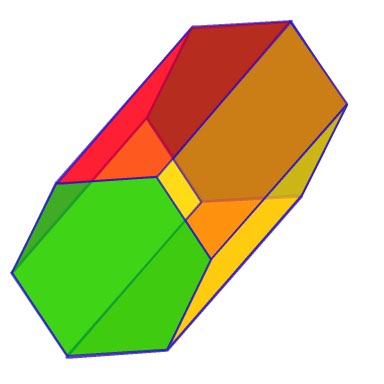 8cm
উপরের চিত্রটি লক্ষ করঃ 
ক) প্রিজমের ভূমির প্রতিটি বাহুর দৈর্ঘ্য  ৪ সে. মি. হলে ভূমির ক্ষেত্রফল  নির্ণয় কর।
খ) প্রিজমের ক্ষেত্রফল ও আয়তন নির্ণয় কর।
MD. AMINUL ISLAM
Thursday, December 19, 2019
15
ধন্যবাদ
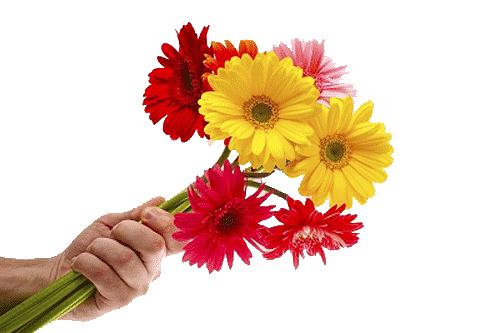 MD. AMINUL ISLAM
Thursday, December 19, 2019
16